Romeo & Juliet
Semester Week 10
Unit Day 5
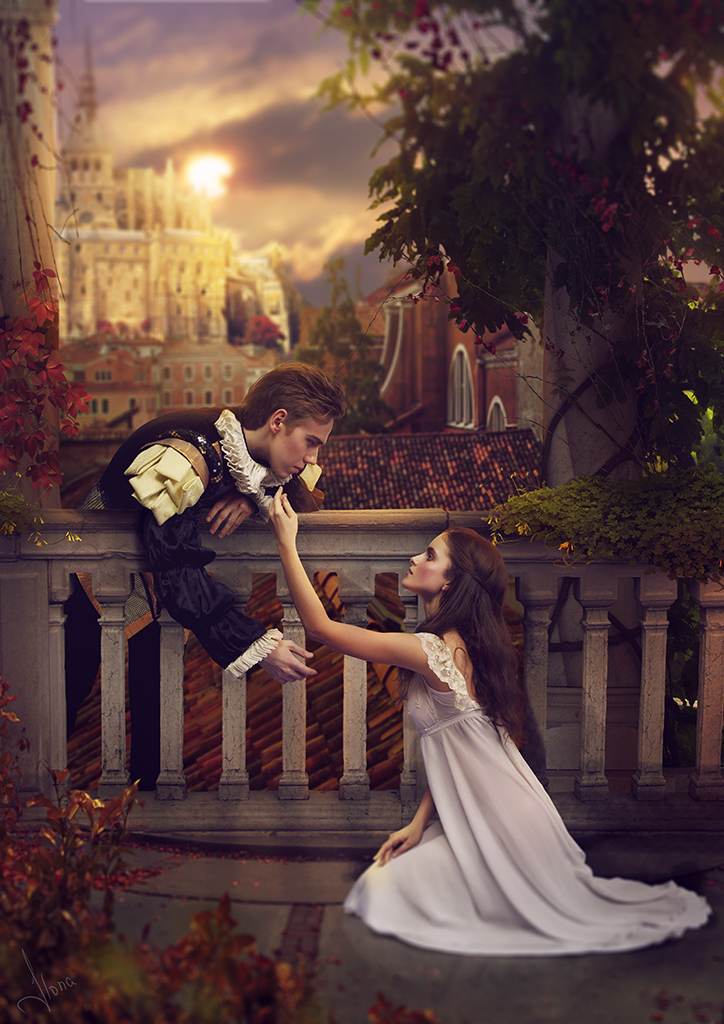 Week 10 Overview
Monday (Day 1):
Finish writing the CEIEI for Bronx Masquerade
Complete the Anticipation Guide for Romeo and Juliet
Tuesday (Day 2):
View Hip Hop and Shakespeare by Akala & Complete Ted Talk Worksheet
Interact with Springboard pg 364-365
Wednesday (Day 3):
Interact with Springboard pg 367-369
View Act I Scene i
Complete Journal #1
Thursday (Day 4):
Complete Character Map
View Film!
Friday (Day 5): 
Read Act I Scene i-iii
Respond to Comprehension Questions for Act I Scene i-iii
This Photo by Unknown Author is licensed under CC BY-NC-ND
Friday – Day 5
Read Act I Scenes i-iii & Answer Questions

Step 1: Visit No Fear Shakespeare Romeo and Juliet 
Step 2: Read Act I Scene i-iii (Follow link to begin halfway through Scene i since we have already viewed most of it. Start when Benvolio and Romeo begin talking – pg 9 online, pg 20 in hardcopy)
Step 3: Answer Comprehension Questions

** Unfortunately I was not able to make copies of the comprehension questions before we left. Feel free to answer these questions digitally, in print, or just on notebook paper if that’s easiest.
Reminders, Resources & Tips
** All linked materials available on blog **

No Fear Shakespeare Act I Scene i-iii:
https://www.sparknotes.com/nofear/shakespeare/romeojuliet/page_20/

Attached here: R&J Comp Questions Act I Scene i-iii.docx